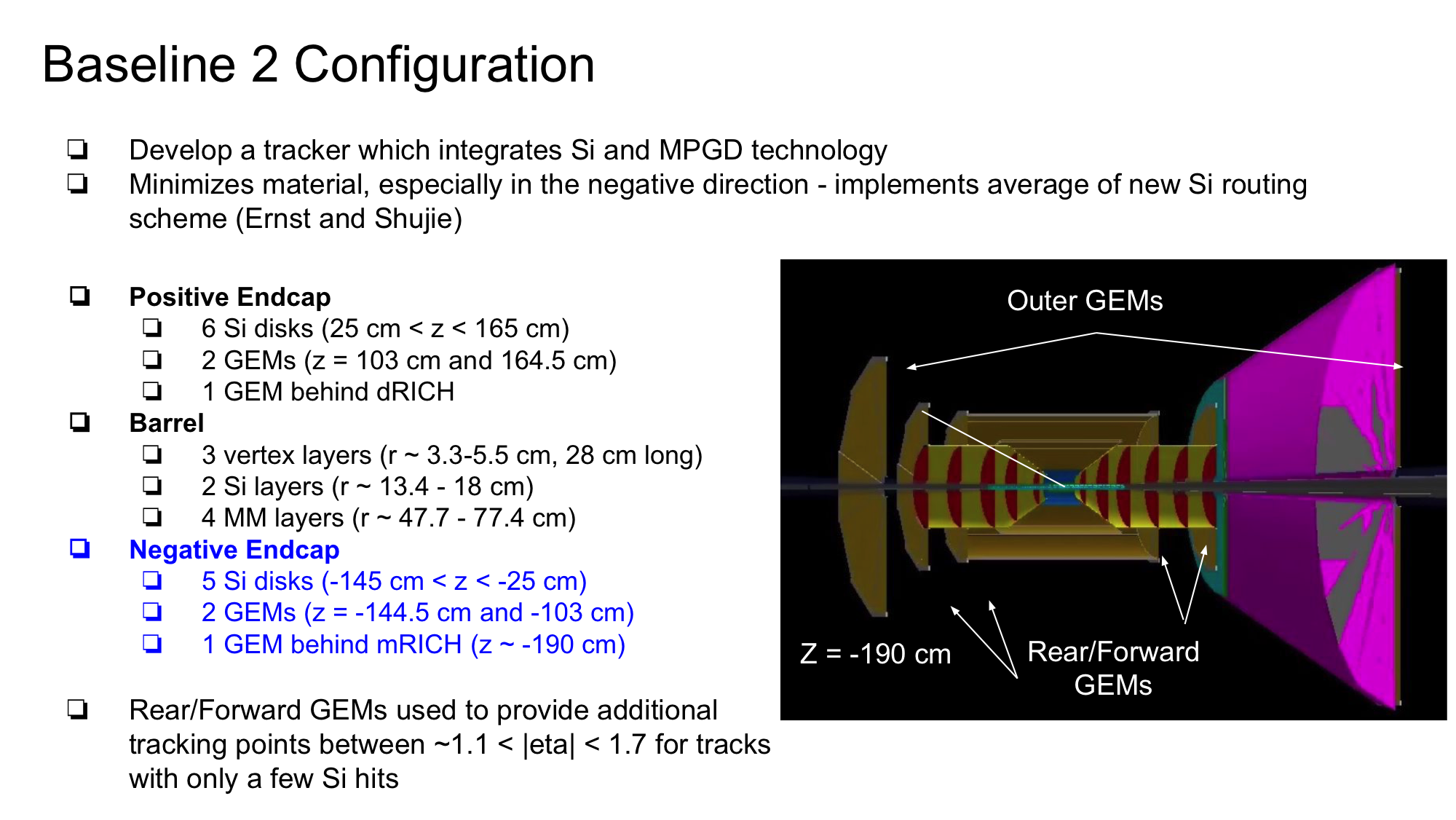 Outer and Rear/Forward “GEM”: 
      baseline tech: uRWell; alternative tech: GEM